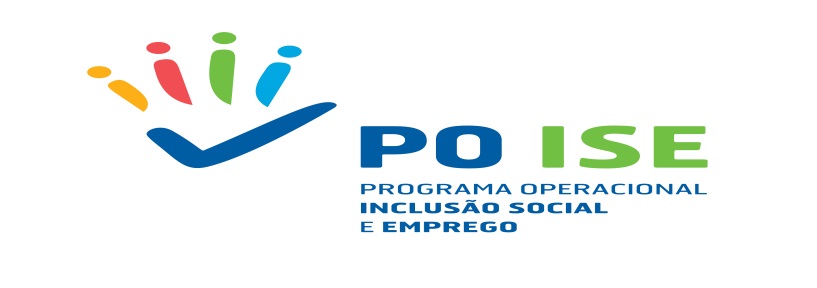 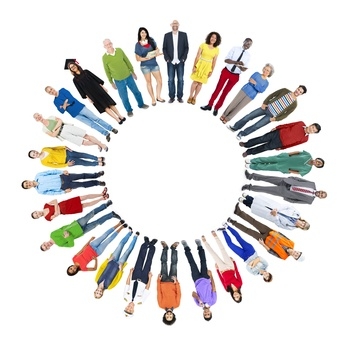 Inovação e Inclusão Social
Incluir
+
Domingos Lopes
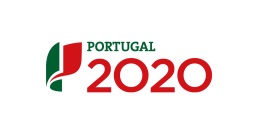 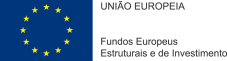 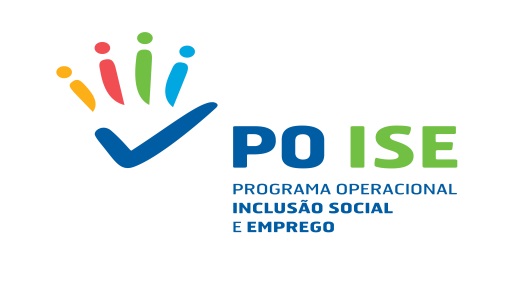 Objetivos Temáticos
OT 8. Promover a sustentabilidade e a qualidade do emprego e apoiar a mobilidade dos trabalhadores
assumindo como meta nacional, até 2020, o aumento da taxa de emprego da população dos 20 aos 64 anos para 75%.
OT 9. Promover a inclusão social e combater a pobreza e a discriminação
assumindo como meta nacional a redução de, pelo menos, 200 mil pessoas em situação de pobreza até 2020.
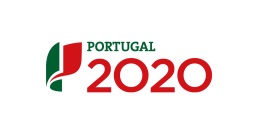 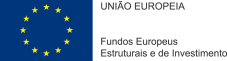 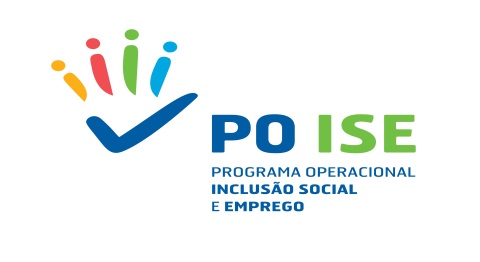 Eixos Prioritários
1 - Promover a sustentabilidade e a qualidade do emprego
2 - Iniciativa Emprego Jovem
3 - Promover a inclusão social e combater a pobreza e a discriminação
4 - Assistência Técnica
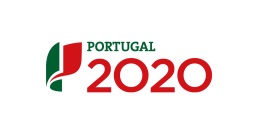 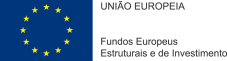 [Speaker Notes: Dada a multiplicidade de problemáticas, o PO ISE estrutura-se em quatro grandes eixos:

Eixo 1 – Promover a sustentabilidade e a qualidade do emprego

Eixo 2 – Iniciativa Emprego Jovem

Eixo 3 – Promover a inclusão social e combater a pobreza e a discriminação

Eixo 4 – Assistência Técnica]
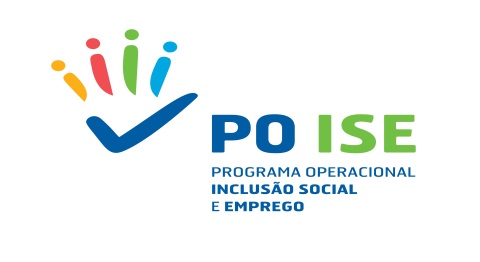 Dotação
2.130 milhões de Euros FSE
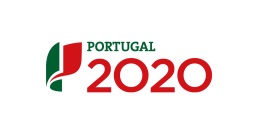 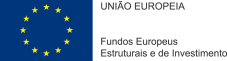 [Speaker Notes: O PO ISE tem uma dotação  financeira comunitária de 2.130 milhões de Euros, que aqui se apresenta repartida por Eixo prioritário.]
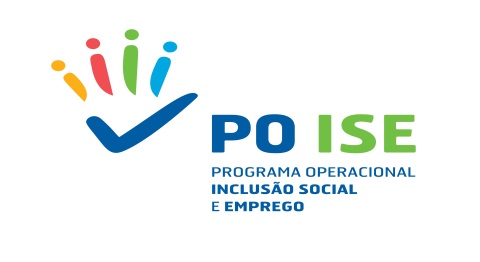 Princípios Orientadores
Orientação para resultados
Estreita articulação e complementaridade com os outros PO
Simplificação e desburocratização
Custos simplificados
Seletividade e qualidade
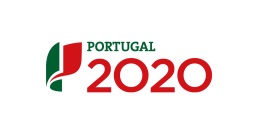 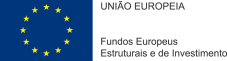 [Speaker Notes: Presidiram à definição do novo ciclo de programação Portugal 2020 os seguintes Princípios Orientadores:
- Orientação para resultados
- Estreita articulação e complementaridade com os outros PO
- Simplificação e desburocratização
- Custos simplificados
- Seletividade e qualidade]
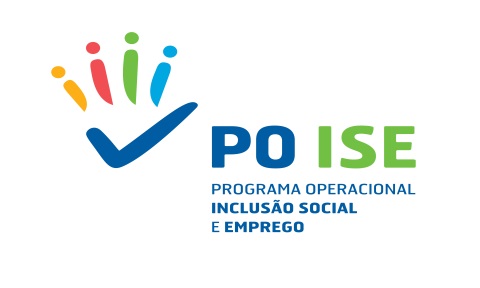 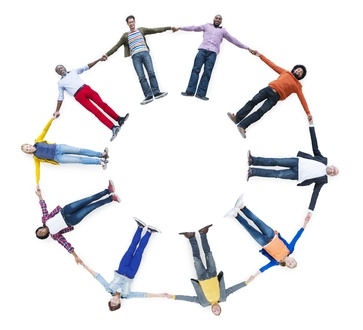 Eixo Prioritário 3



Promover a inclusão e combater a pobreza e a discriminação
Dignidade
Vida
Igualdade
Solidariedade
Esperança
Proteção
Integração
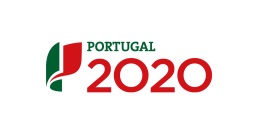 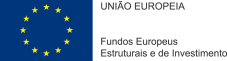 Eixo Prioritário 3
Promover a Inclusão e combater a pobreza e a discriminação
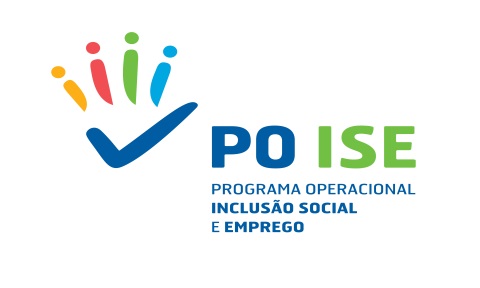 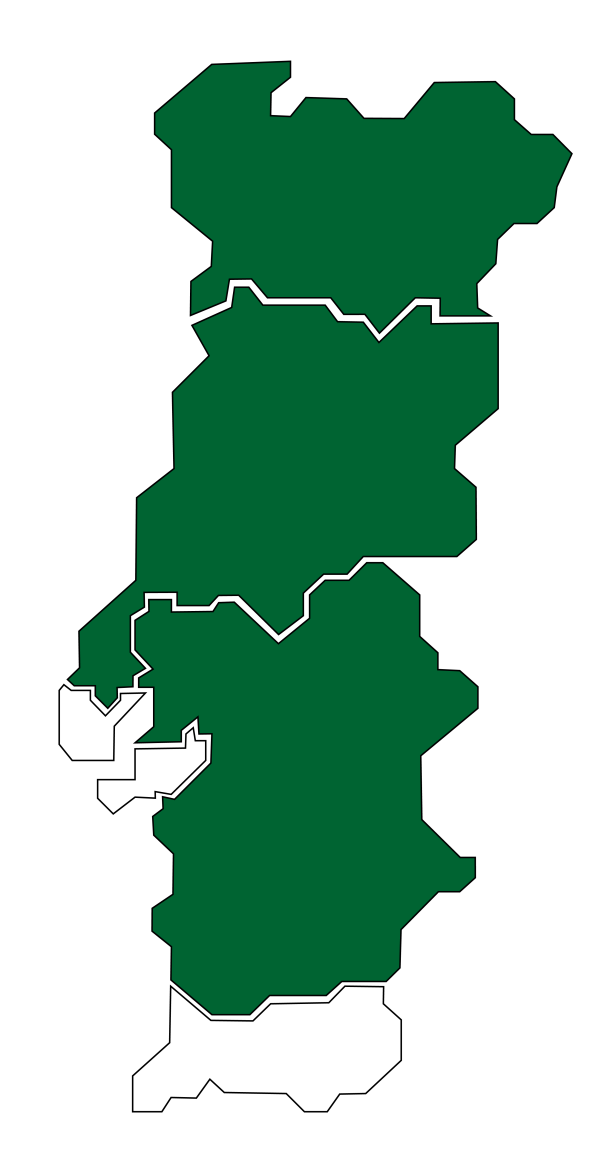 Abrangência
Regiões menos desenvolvidas
do Continente
Investimento: € 1.178.280.000 (FSE)  - 55% do PO ISE
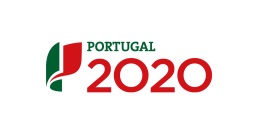 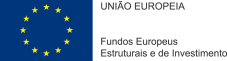 EIXO 3: PI 9i – Inclusão Ativa
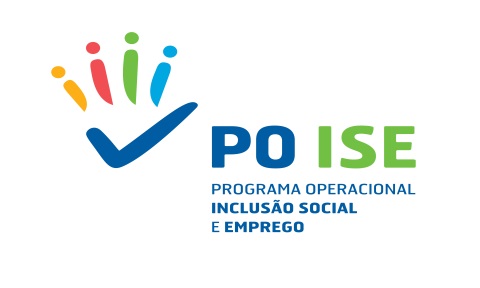 OE 3.1 – Promover competências grupos potencialmente vulneráveis
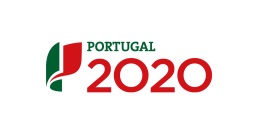 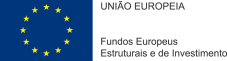 EIXO 3: PI 9i – Inclusão Ativa
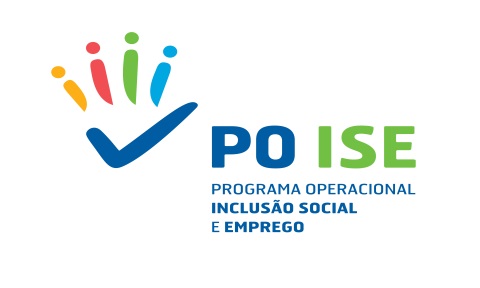 OE 3.1 – Promover competências grupos potencialmente vulneráveis
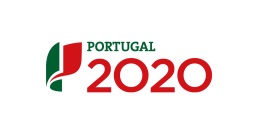 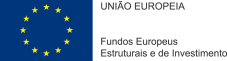 EIXO 3: PI 9i – Inclusão Ativa
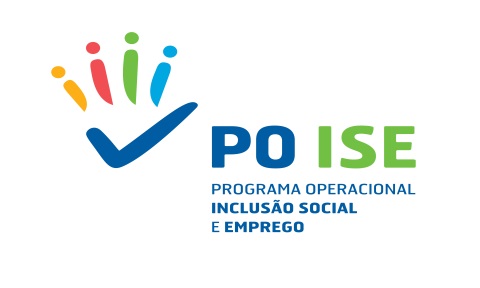 OE 3.1 – Promover competências grupos potencialmente vulneráveis
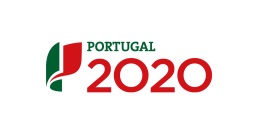 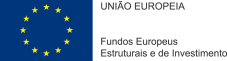 EIXO 3: PI 9i – Inclusão Ativa
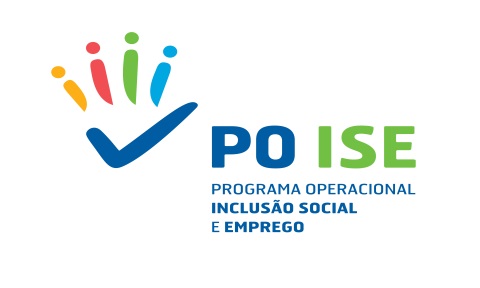 OE 3.2 – Reforçar a coesão social
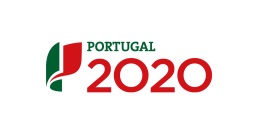 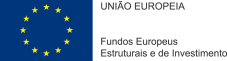 EIXO 3: PI 9i – Inclusão Ativa
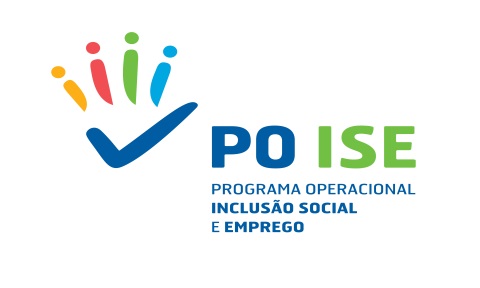 OE 3.2 – Reforçar a coesão social
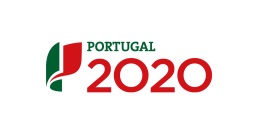 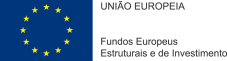 EIXO 3: PI 9i – Inclusão Ativa
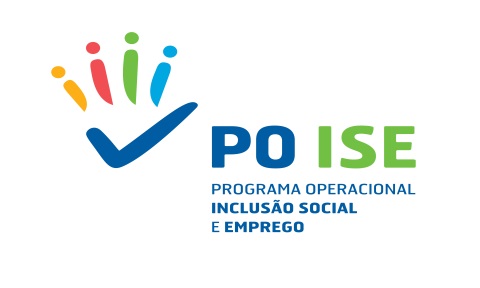 OE 3.3 – Promover um voluntariado potenciador de inclusão social
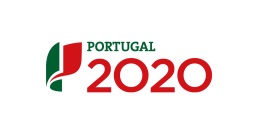 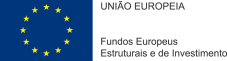 EIXO 3: PI 9iii – Igualdade de Oportunidades
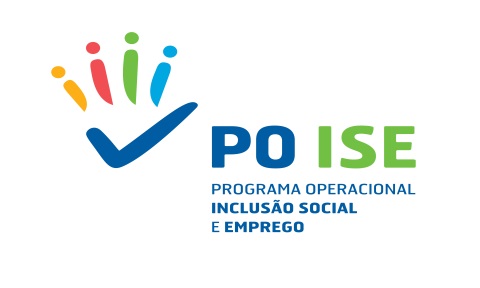 OE 3.4 – Promover a igualdade de oportunidades e de género
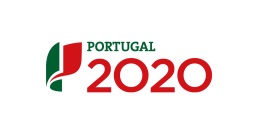 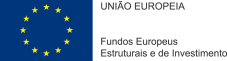 EIXO 3: PI 9iii – Igualdade de Oportunidades
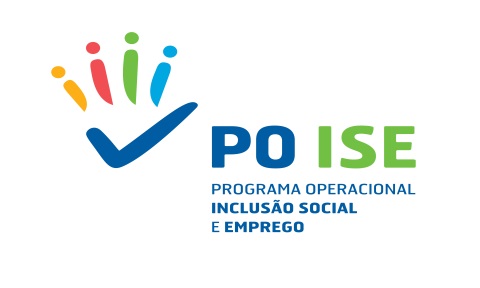 OE 3.4 – Promover a igualdade de oportunidades e de género
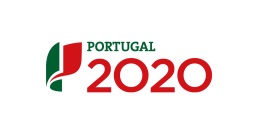 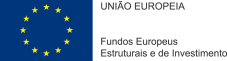 EIXO 3: PI 9iv – Acesso a Serviços sustentáveis
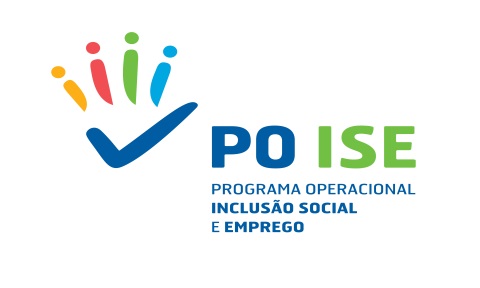 OE 3.5 – Alargar a oferta de serviços sociais e de saúde
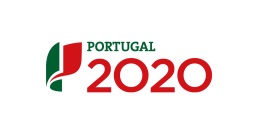 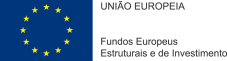 EIXO 3: PI 9iv – Acesso a Serviços sustentáveis
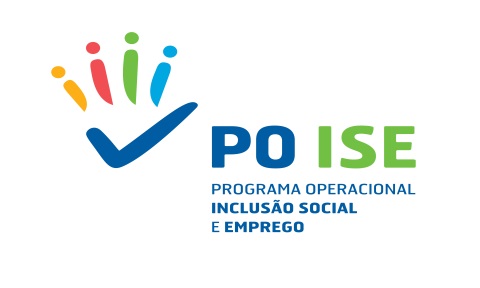 OE 3.5 – Alargar a oferta de serviços sociais e de saúde
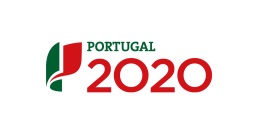 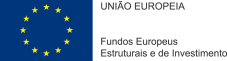 EIXO 3: PI 9iv – Acesso a Serviços sustentáveis
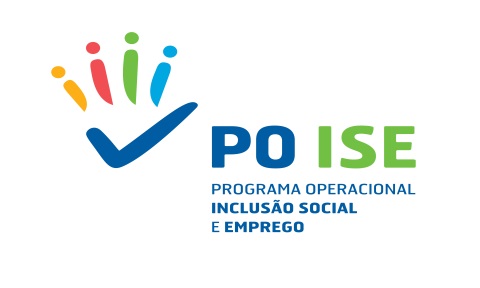 OE 3.5 – Alargar a oferta de serviços sociais e de saúde
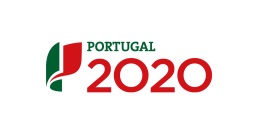 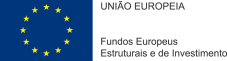 EIXO 3: PI 9iv – Acesso a Serviços sustentáveis
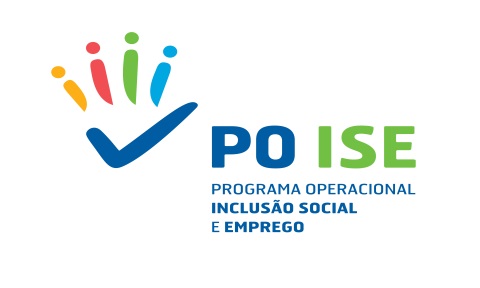 OE 3.5 – Alargar a oferta de serviços sociais e de saúde
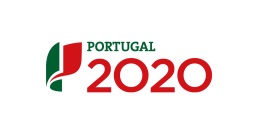 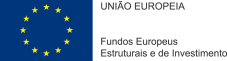 EIXO 3: PI 9iv – Acesso a Serviços sustentáveis
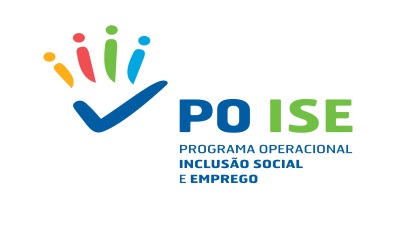 OE 3.5 – Alargar a oferta de serviços sociais e de saúde
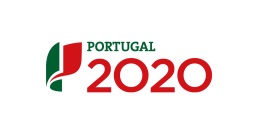 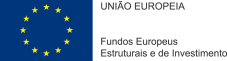 EIXO 3: PI 9v – Empreendedorismo
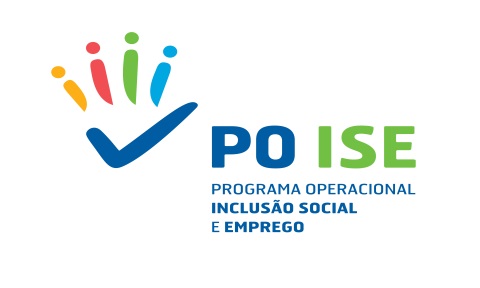 OE 3.6 – Promover o empreendedorismo e a inovação social
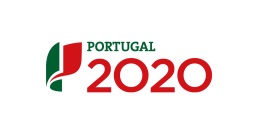 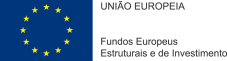 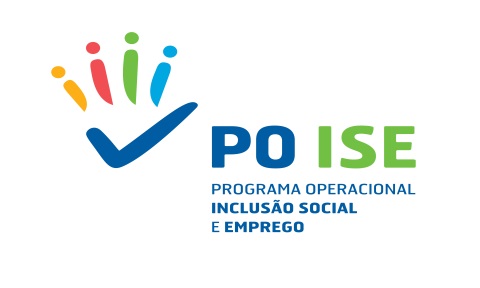 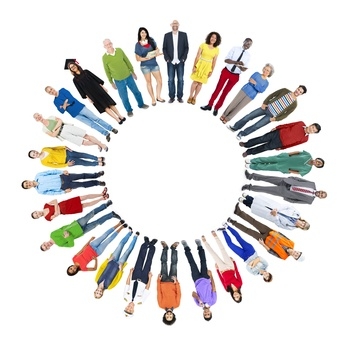 Domingos Lopes
Obrigado.
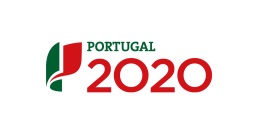 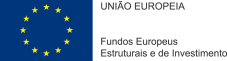